Rezultati upitnika učenika nižih razreda o nastavi na daljinu, 11.-23.4.2020.
Provela i obradila: 
pedagoginja Dubravka
OŠ Ravne njive-Neslanovac
Upitnik za učenike nižih razreda o nastavi na daljinu
U upitniku je sudjelovalo 289 učenika nižih razreda. Vrijeme provedbe predviđeno od 11.4.-19.4.2020. produženo je radi dodatnog pristupanja ispitanika do 23.4.2020. Ukupno je sudjelovalo 289 učenika nižih razreda, što je reprezentativan uzorak.
Upitnik provela i obradila školska pedagoginja Dubravka.
Svrha provedbe je unaprjeđenje kvalitete nastave na daljinu. 
U tu svrhu upitnik o nastavi na daljinu  ponuđen je i roditeljima učenika nižih razreda.
Upitnik o nastavi na daljinu ponuđen je i učenicima i roditeljima viših razreda, s istom svrhom, u prilagođenom obliku.
Zadatke iz nastave na daljinu uglavnom rješavam:
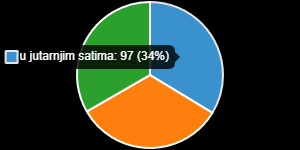 Sudjelovalo je 289 učenika nižih razreda. Radni ritam učenika:
34% u jutarnjim satima	97	
33% u popodnevnim satima	95	
33% kako-kad	96
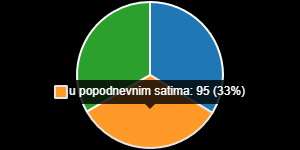 Redovito izvršavam sve zadatke iz nastave na daljinu
Da	274	
Ne	2	
Povremeno	12
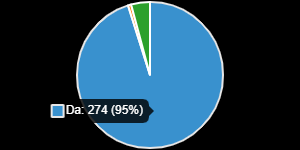 Koliko vremena dnevno ti je potrebno da izvršiš sve zadane zadatke:
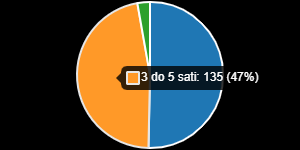 manje od 3 sata	145	
3 do 5 sati	135	
više od 5 sati	8
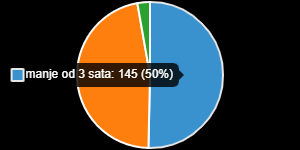 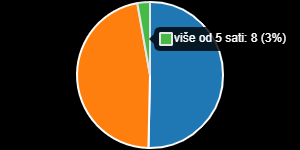 Samostalnost učenika nižih r. u nastavi na daljinuTijekom rješavanja zadataka:
stalno mi treba pomoć roditelja	26	
povremeno mi treba pomoć roditelja	229	
ne treba mi pomoć roditelja	32 (11%)	
POVREMENA I STALNA POMOĆ=89%
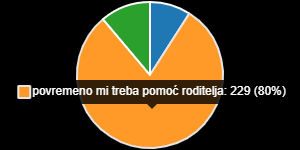 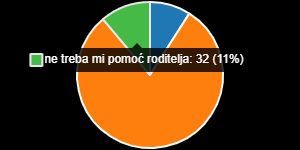 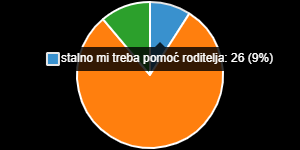 Koliko vremena TIJEKOM VIKENDA (SUBOTOM I NEDJELJOM) provedeš radeći zadatke nastave na daljinu
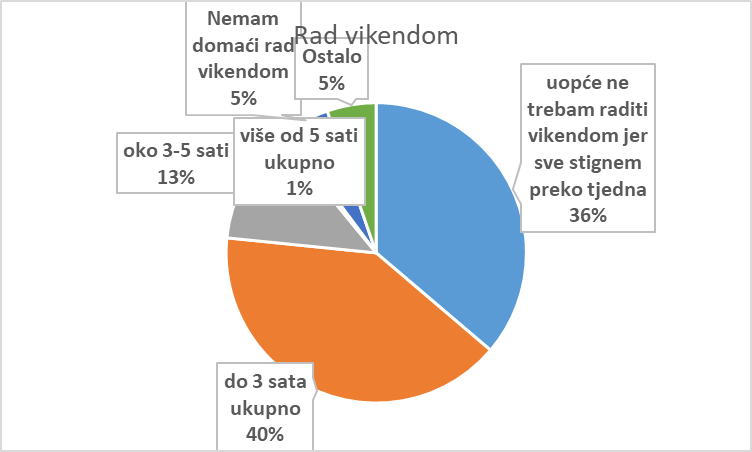 uopće ne trebam raditi vikendom
 jer sve stignem preko tjedna36%	
do 3 sata ukupno 40%
oko 3-5 sati ukupno 13%		
više od 5 sati ukupno	
1% 	
=55% učenika radi vikendom
Nemam domaći rad vikendom 5%	
Ostalo	5%
U odnosu na redovnu nastavu, nastava na daljinu mi je je:
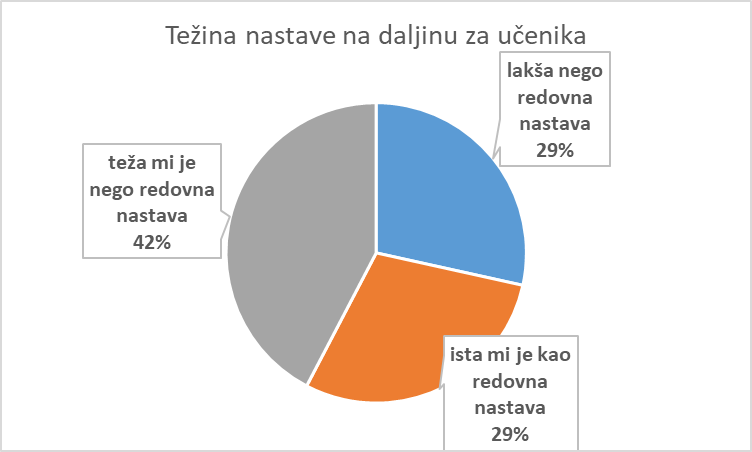 lakša nego redovna nastava 29%		
ista mi je kao i redovna nastava  29%	78
Ukupno= 58%
	
teža mi je nego redovna nastava	
  42%
Mentalno zdravljeU ovom razdoblju izolacije SVI možemo pojačano osjećati neke negativne osjećaje. Osjećaš li osjećaje straha, tuge, zabrinutosti u VEĆOJ mjeri, češće nego prije Korone? Slobodno izaberi više odgovora koji opisuju KAKO SE OSJEĆAŠ u ovom razdoblju!
Imajmo na umu kako je ovo nastava
 na daljinu u kriznoj situaciji.
31%učenika nižih razreda opisuje svoje osjećaje kao zabrinutost i tugu 19%,
veliki strah od korone osjeća
26 učenika ili 9%,
Poteškoće sa snom 7 učenika,3%

Osjećam veliki strah od Korone	26	
Loše spavam ili bojim se zaspat	7	
Jako sam zabrinut ili tužan	52	
69% Osjećam se dobro, kao i obično193
*Molim sve učenike i roditelje kojima je važna podrška povezati s pedagoginjom ili soc.pedagogom.
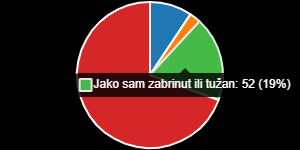 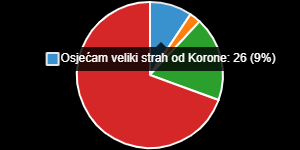 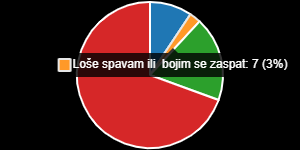 Slikovnicu „Što da radim kad se bojim?” pogledaj s roditeljima. Neka roditelji upišu poveznicu u tražilicu
https://www.flipsnack.com/F98AFA58B7A/to-da-radim-kad-se-bojim.html

https://www.rtl.hr/vijesti-hr/foto/2744185/slikovnica-za-male-superjunake-sto-da-radim-kad-se-bojim-strah-se-najvise-boji-smijeha/?slika=4197197